July 2018
mmW for V2X use cases
Date: 2018-7-11
Authors:
Slide 1
Hiroyuki Motozuka, Panasonic
July 2018
Why mmW for V2X?
Enhances V2X for rich data sharing
Lots of potential applications utilizing P2P-near range communication
Complements 5.9GHz V2X technologies
Can reuse mature PHY/MAC technologies from 11ad (and 11ay)
Shares design strategy/policy with 5.9GHz NGV
P2P
Data rate,
Accurate positioning
mmW
60GHz
NGV-
5.9GHz
Broadcast
11p
5.9GHz
Coverage,
Availability
IEEE PHY/MAC
for V2X
Slide 2
Hiroyuki Motozuka, Panasonic
July 2018
Use cases
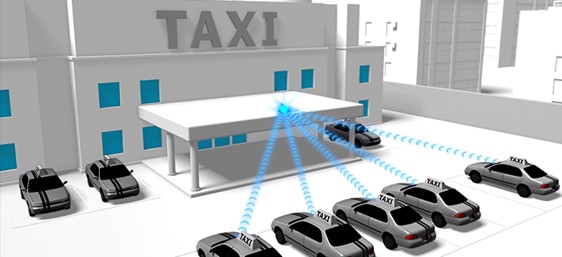 Data rate,
Accurate positioning
P2P
mmW
60GHz
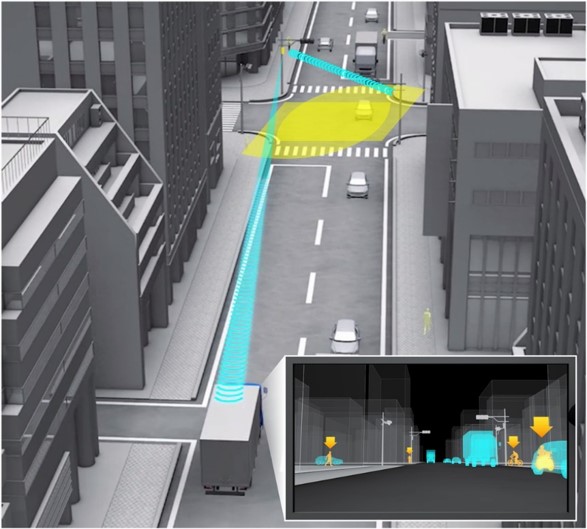 Rich sensor data sharing
3D/dynamic
map sharing
Real-time
sensor sharing
NGV
5.9GHz
Platooning
w/ sensor sharing
Broadcast
11p
5.9GHz
Comfort driving
/services
Coverage,
Availability
Safety/BSM
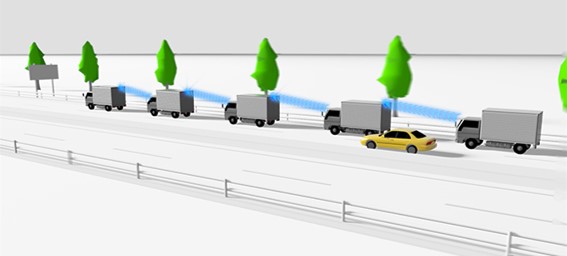 Slide 3
Hiroyuki Motozuka, Panasonic
July 2018
Technologies
NGV mmW may
be included in the multiband management scheme of NGV
develop improvement/optimization on discovery and initial link setup
not change 11ad/ay PHY but reuse it
	based on 11ad/11ay 60GHz technologies
NGV mmW provides
1+ Gbps data rate for V2X
low latency provided by 11ad
reuse of 11az DMGz positioning
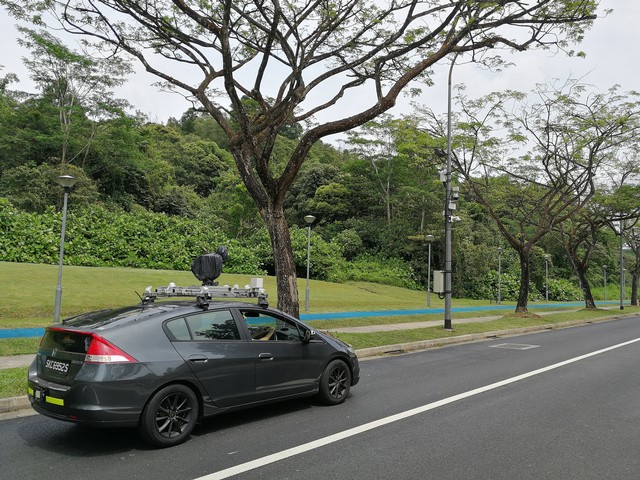 On board unit
Road side unit
Slide 4
Hiroyuki Motozuka, Panasonic
July 2018
Conclusion
11ad/ay-based mmW technology enhances V2X to enable lots of potential applications
Propose to consider mmW as one of the scope of NGV
Slide 5
Hiroyuki Motozuka, Panasonic
July 2018
References
[1] Hongyuan Zhang, et al., 11-18-0513-02-0wng-802-11-for-next-generation-v2x-communication
[2] Onn Haran, et al., 11-18-1072-00-0ngv-proposed-ngv-use-case-document
[3] Irie et al., “60 GHz multi-gigabit wireless technology for connected vehicles,“ ITSWC2018
Slide 6
Hiroyuki Motozuka, Panasonic
July 2018
Straw poll
Do you agree to include the 60 GHz band, as defined in 11ad/11ay, in the scope of NGV?
    - Scope is limited to non-PHY changes to 11ad/11ay


Y:  31               N:  25                A: 21
Slide 7
Hiroyuki Motozuka, Panasonic